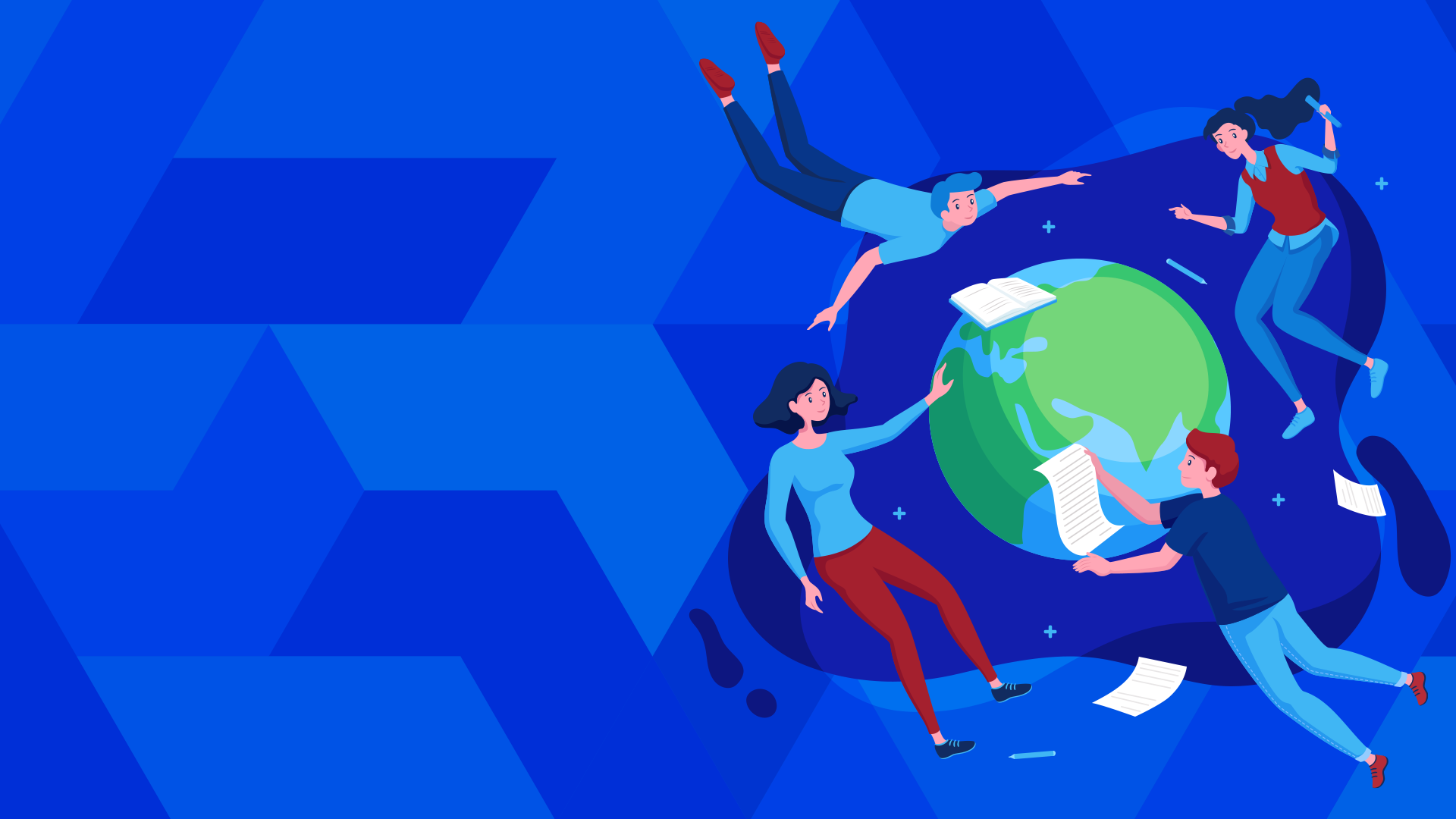 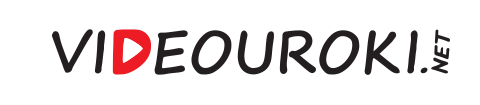 ЕГЭ. Обществознание
«Определения»
Интерактивный
тренажёр
Начать
Инструкция
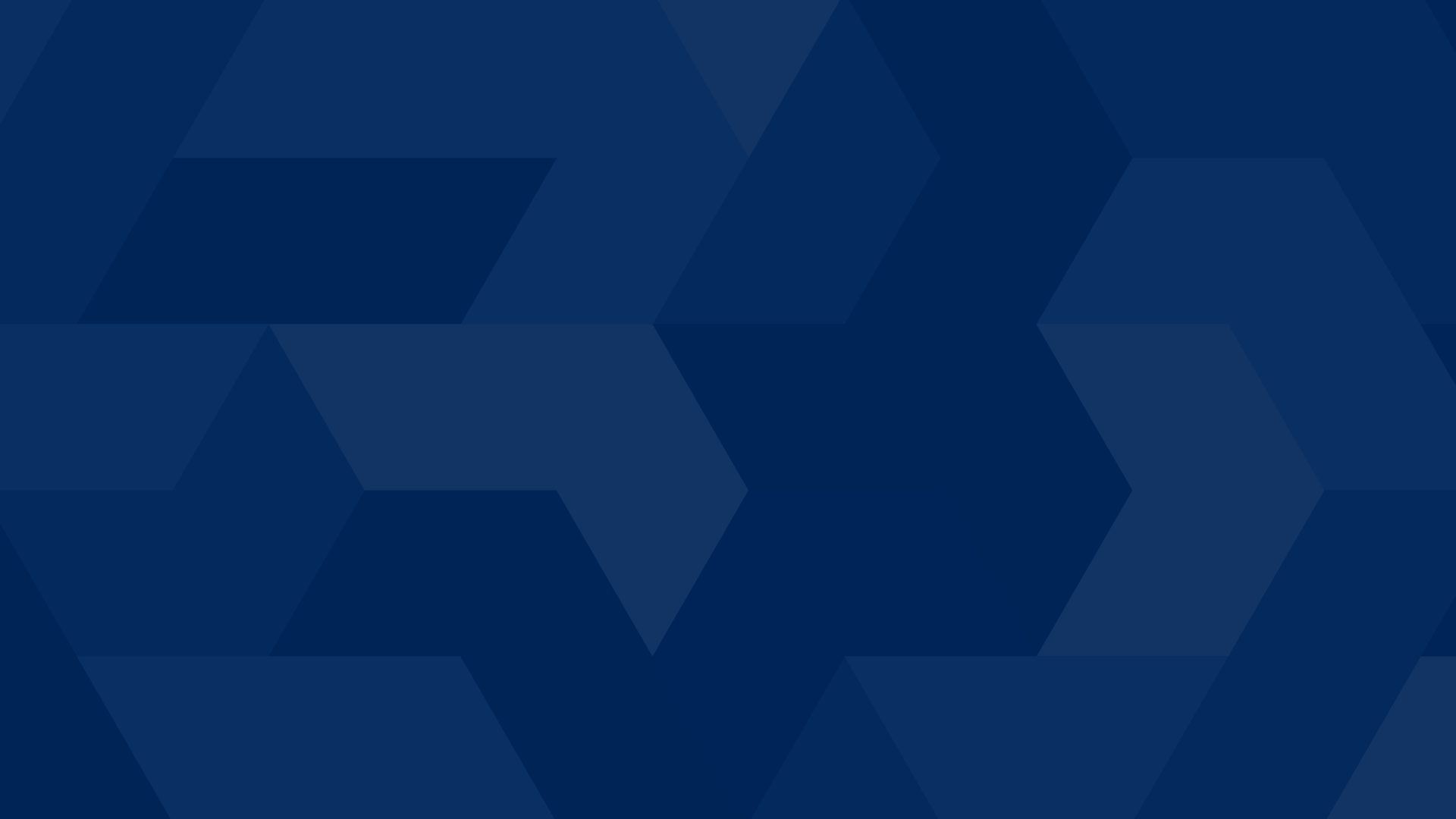 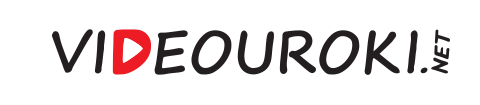 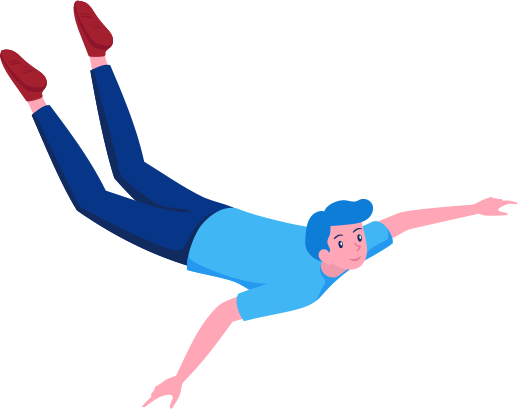 Инструкция
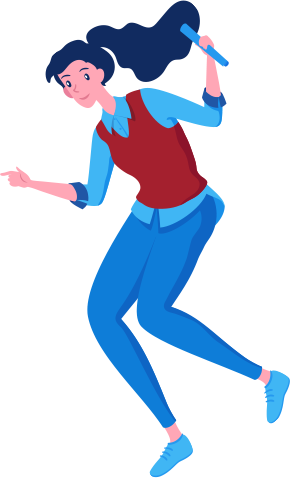 Ваша задача – правильно ответить на все вопросы тренажёра и правильно указать все определения.

Для этого Вам необходимо дойти до последнего определения (всего их 36).

Но будьте внимательны, если Вы совершите ошибку, Вам придётся начать свой путь с самого начала, а именно с 1-го слайда.
Вернуться в меню
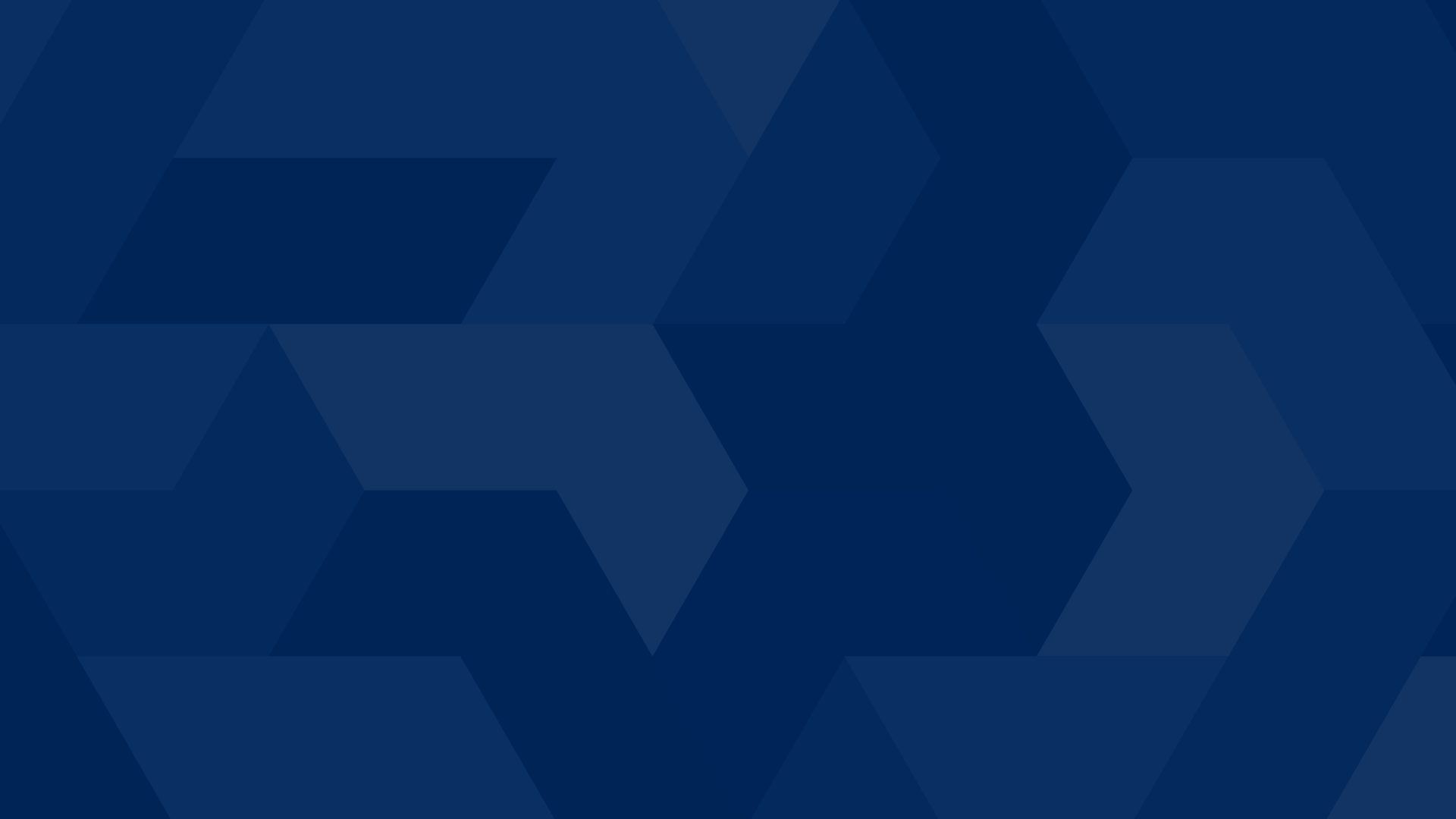 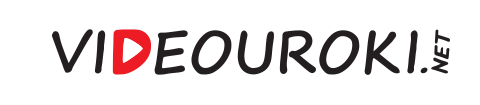 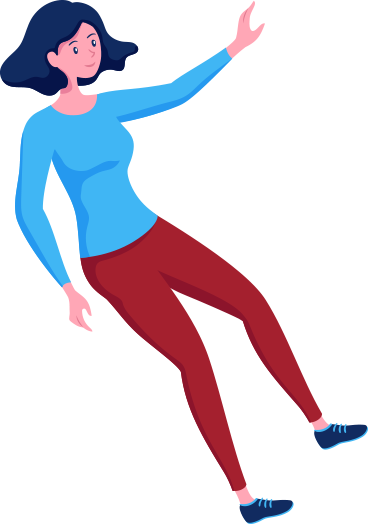 Ошибка!
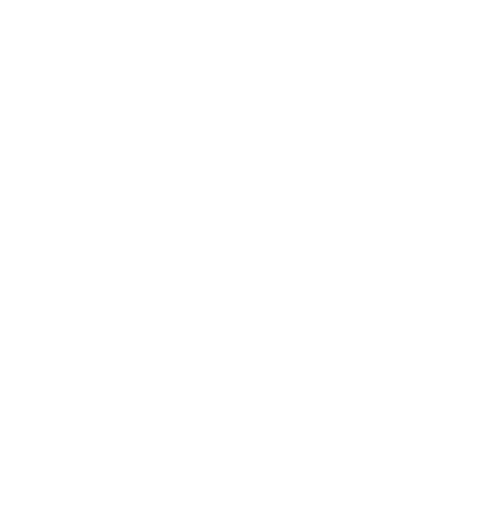 Начать заново
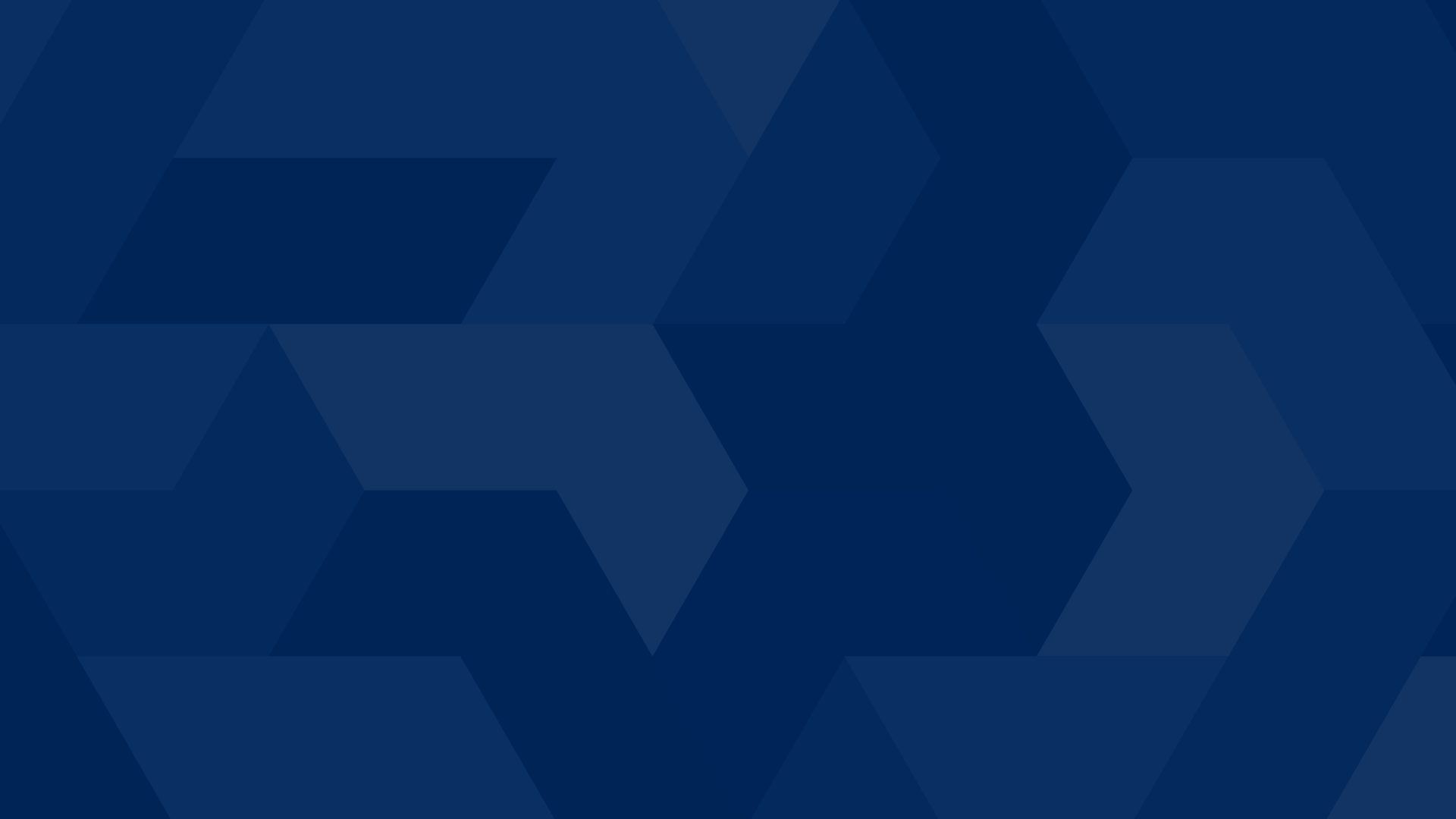 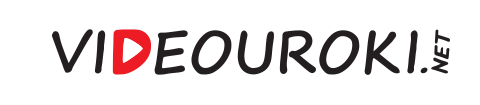 Вы ответили
правильнона все вопросы.
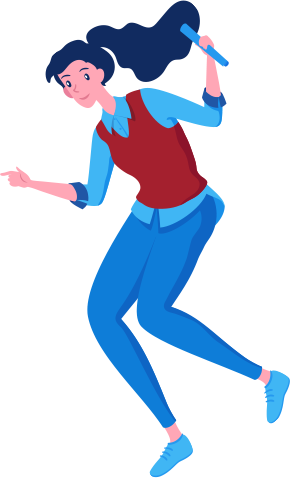 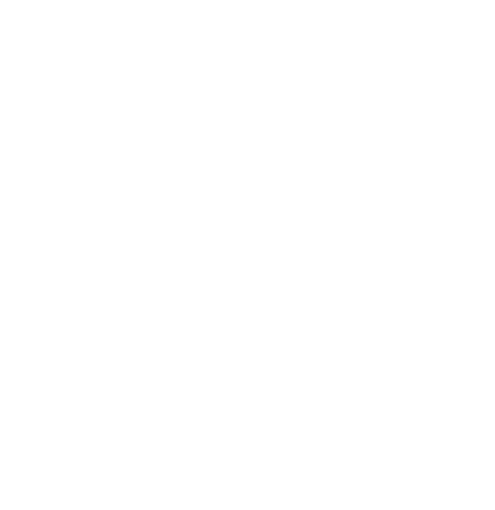 Завершить
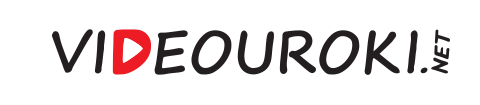 Ответьте на вопрос
Группа людей, объединённых какими-либо интересами, общностью происхождения или социальным статусом.
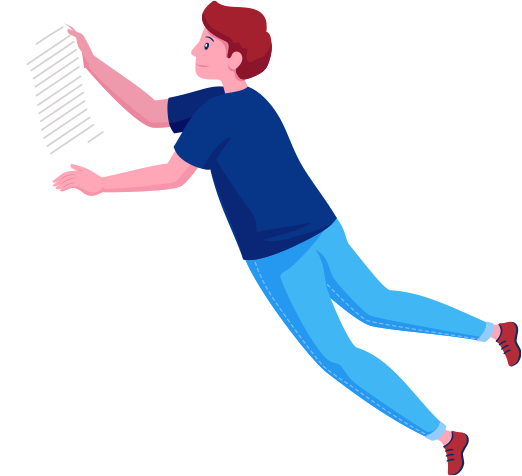 Общество
Компания
Народ
Публика
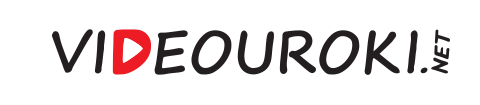 Ответьте на вопрос
Единичный представитель социального целого: общества, социальной группы.
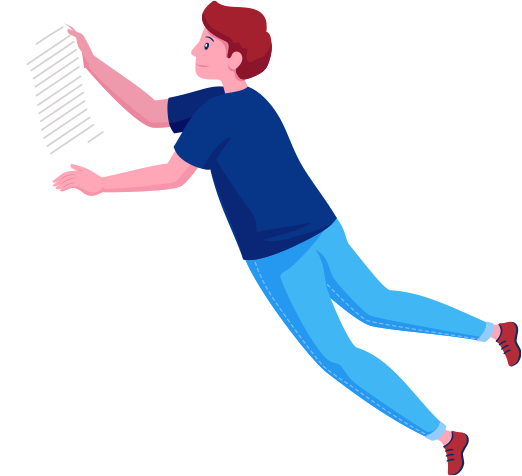 Субъект
Индивид
Лицо
Персона
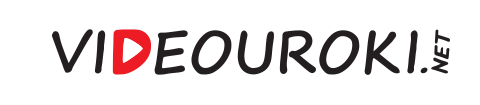 Ответьте на вопрос
Частичные, постепенные изменения, которые способствуют появлению в различных сферах общества новых качеств и свойств. Могут происходить стихийно и организованно.
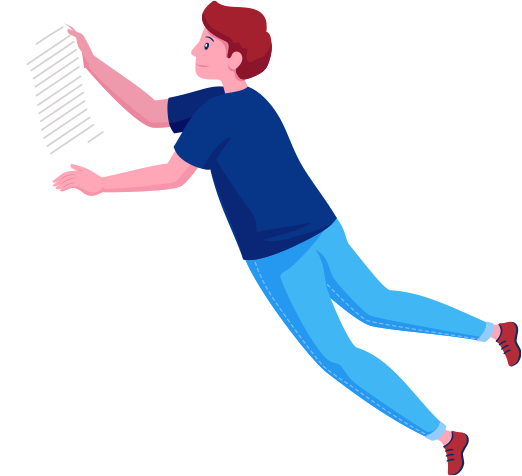 Стагнация
Революция
Эволюция
Прогресс
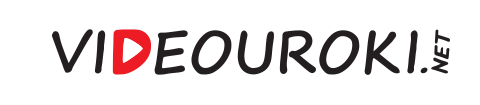 Ответьте на вопрос
Коренное, качественное изменение всех или большинства сторон общественной жизни, которые ведут к изменению основы существующего социального строя.
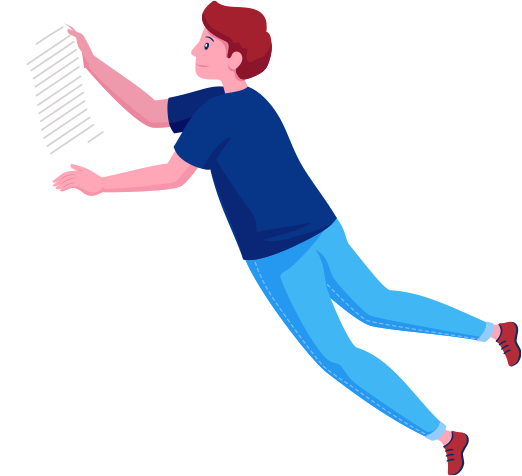 Стагнация
Революция
Изменение
Эволюция
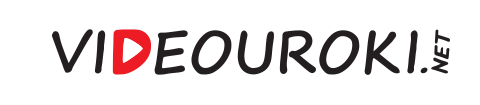 Ответьте на вопрос
Исторический тип социально-экономического развития общества на основе определённого способа производства материальных благ.
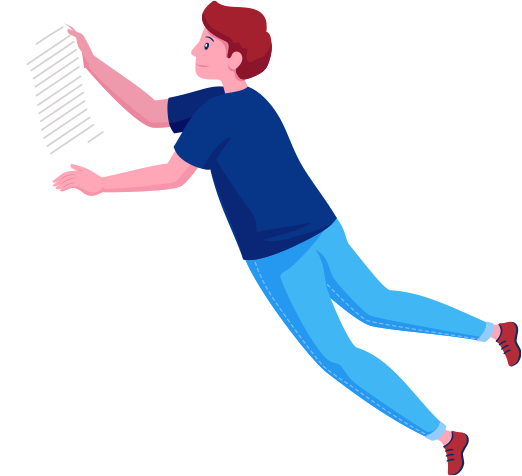 Формация
Стадия
Стагнация
Базис
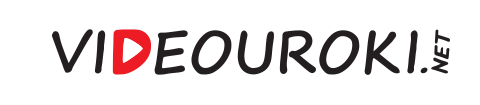 Ответьте на вопрос
Устойчивая культурно-историческая общность людей, объединённых духовными традициями, сходным образом жизни, географическими и историческими рамками.
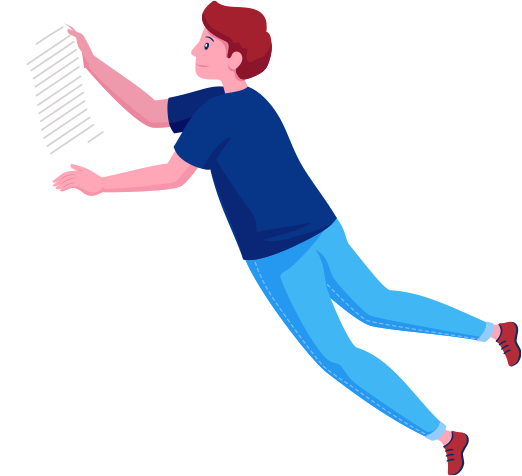 Культура
Цивилизация
Общество
Интеграция
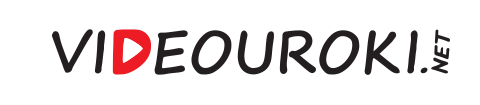 Ответьте на вопрос
Процесс интеграции (сотрудничества, взаимодействия) всех стран и народов в разных областях деятельности; возрастание взаимовлияния и взаимозависимости стран и народов.
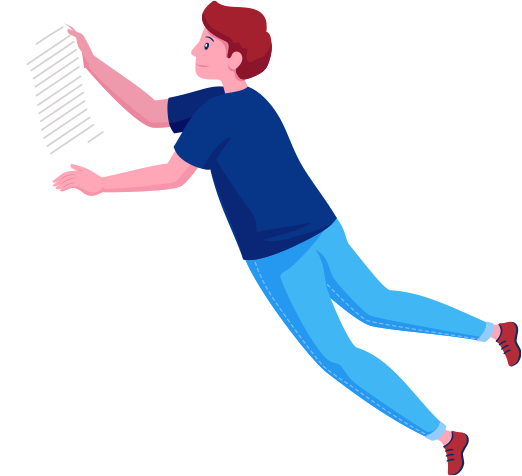 Глобализация
Цивилизация
Объединение
Союз
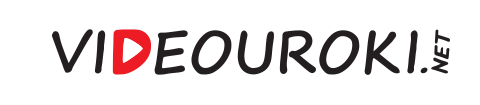 Ответьте на вопрос
Живое существо, обладающее даром мышления и речи, способностью создавать орудия и пользоваться ими в процессе общественного труда.
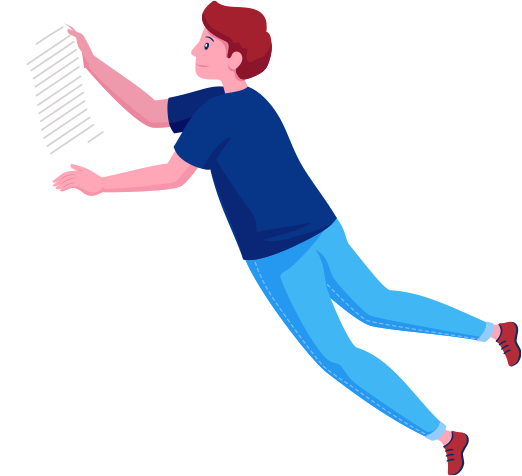 Тип
Человек
Создание
Личность
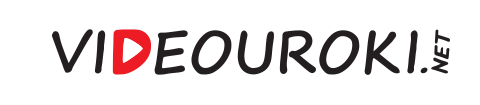 Ответьте на вопрос
Процесс формирования человека; часть биологической эволюции, которая привела к появлению человека разумного; теория происхождения человека.
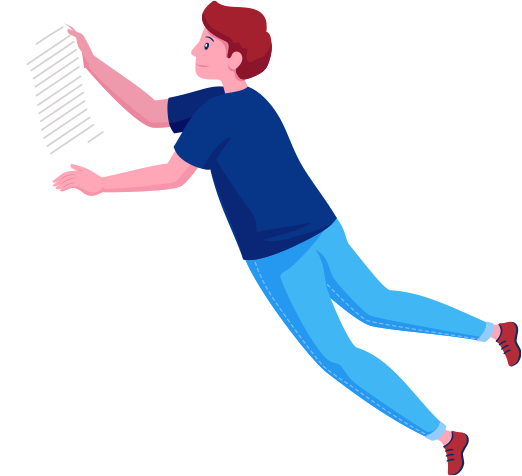 Генез
Антураж
Антропосоциогенез
Гуманизм
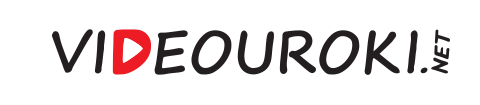 Ответьте на вопрос
Неповторимое уникальное сочетание психических, физиологических и социальных особенностей, проявляющихся в поведении, деятельности и общении.
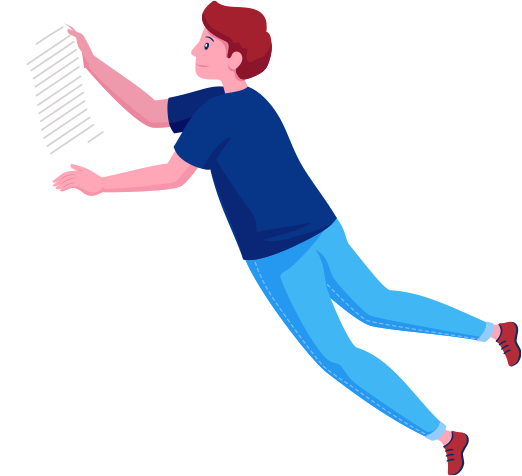 Индивид
Индивидуальность
Личность
Человек
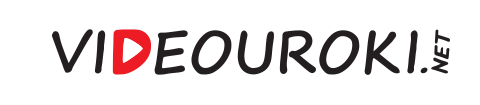 Ответьте на вопрос
Совокупность взглядов человека на окружающий мир; целостное представление человека о природе, обществе и самом себе.
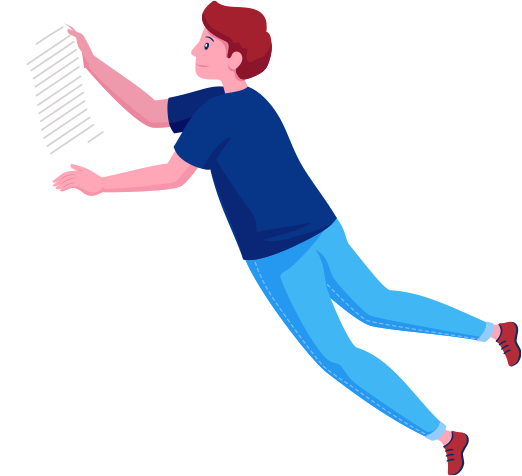 Миросозерцание
Мироописание
Мировоззрение
Субъективизм
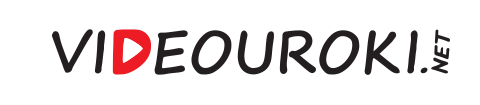 Ответьте на вопрос
Способ отношения человека к окружающему миру, состоящий в преобразовании и подчинении его целям человека.
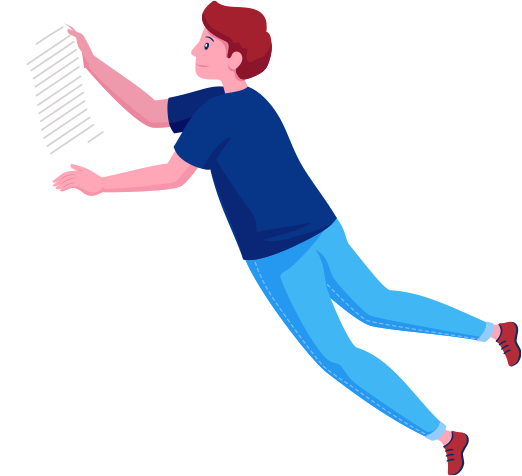 Деятельность
Функционирование
Процесс
Функция
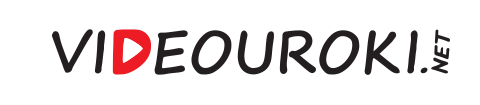 Ответьте на вопрос
Система норм и ценностей, отличающих отдельную социальную группу от большей части общества.
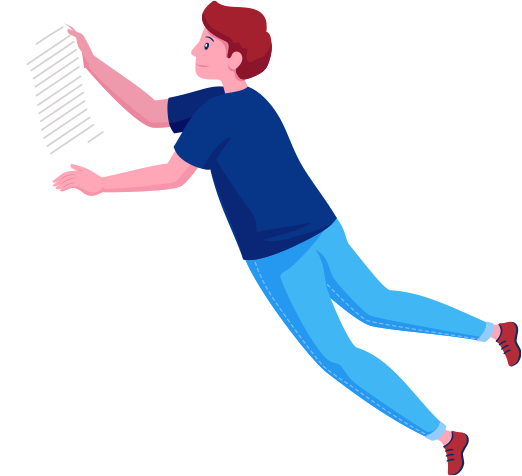 Субкультура
Контркультура
Антикультура
Культура
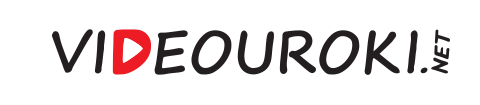 Ответьте на вопрос
Способ передачи новым поколениям людей накопленных знаний, опыта, всего того, что составляет духовную культуру общества.
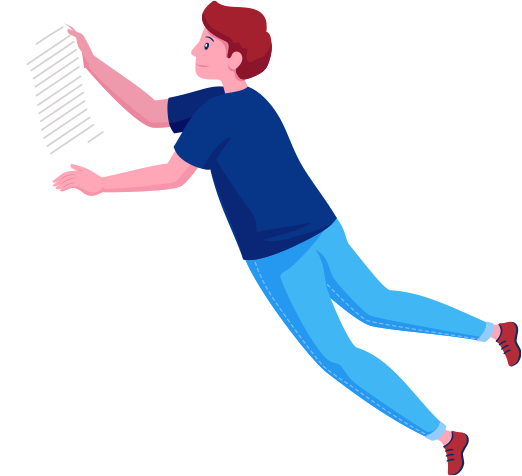 Обучение
Образование
Преподавание
Воспитание
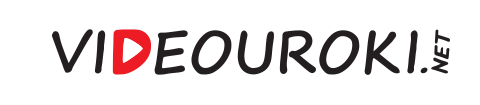 Ответьте на вопрос
Мировоззрение и мироощущение, а также определяемое ими поведение людей, основанные на вере в существование сверхъестественного.
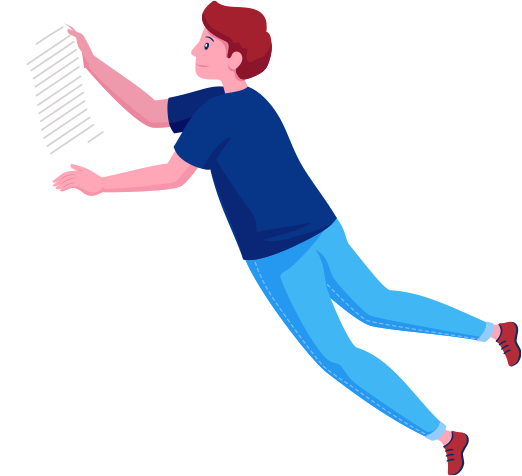 Искусство
Наука
Религия
Традиция
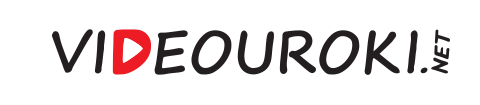 Ответьте на вопрос
Деятельность человека, направленная на освоение и создание эстетических ценностей.
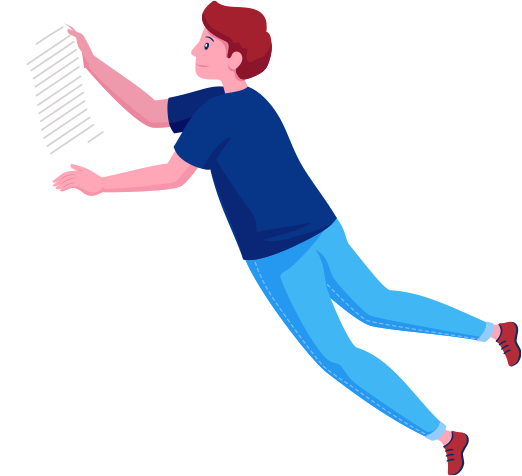 Мораль
Религия
Искусство
Наука
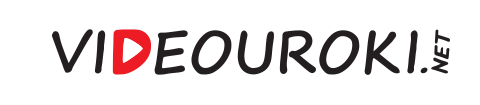 Ответьте на вопрос
Система норм и правил поведения, принятых в обществе и основанных на представлениях о добре и зле, о должных и недолжных поступках.
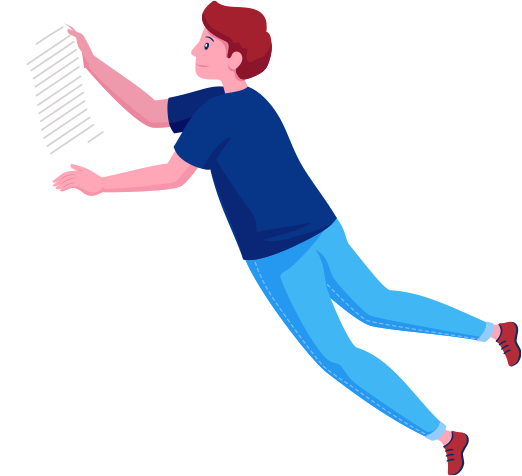 Мораль
Нравственность
Этика
Этикет
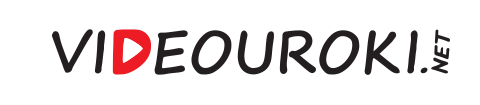 Ответьте на вопрос
Сфера общественной жизни, связанная с хозяйственной деятельностью людей; способ организации деятельности людей, направленной на создание благ, необходимых им для удовлетворения своих потребностей; народное хозяйство страны, региона, всего мира; наука об использовании разнообразных, чаще всего ограниченных, ресурсов в целях обеспечения жизненных потребностей людей и общества.
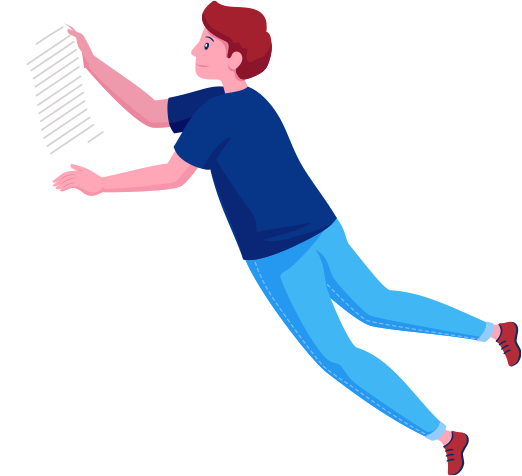 Хозяйство
Экономика
Отрасль
Политология
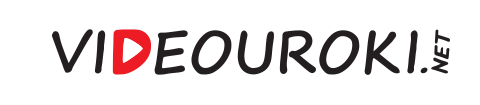 Ответьте на вопрос
Умственные и физические способности людей, их навыки и опыт, которые используются в форме услуг, необходимых для производства экономических благ.
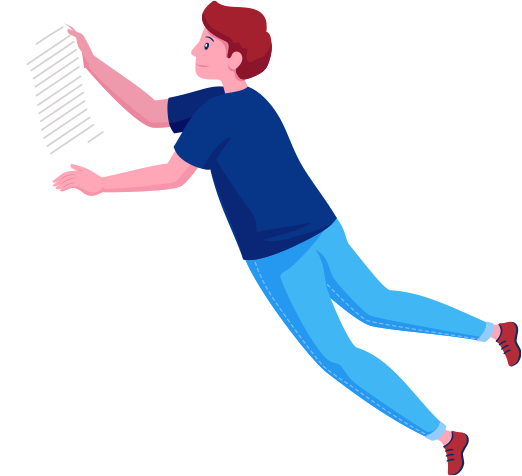 Труд
Старание
Усилие
Занятие
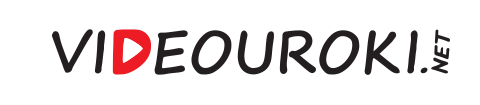 Ответьте на вопрос
Важнейший качественный показатель эффективности деятельности организации, характеризующий рациональность использования средств производства, материальных, трудовых и финансовых ресурсов.
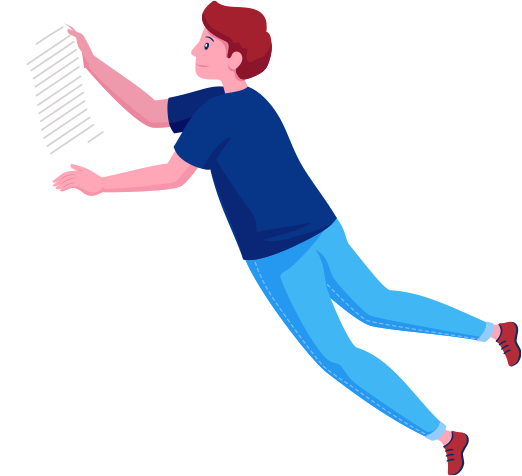 Дивиденд
Выручка
Прибыль
Профит
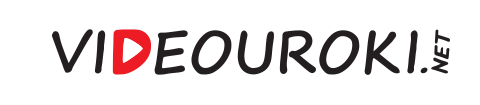 Ответьте на вопрос
Уменьшение стоимости капитальных ресурсов по мере их износа в процессе производственного использования.
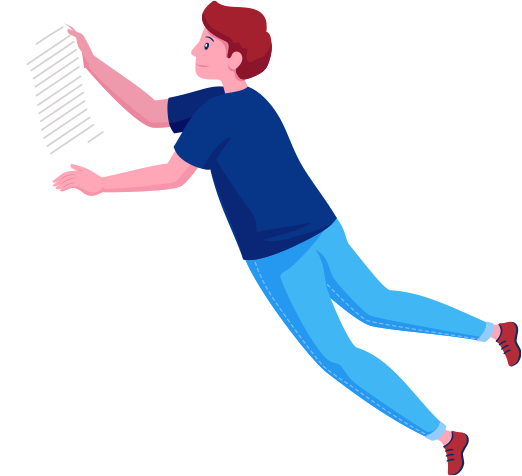 Амортизация
Износ
Платёж
Возмещение
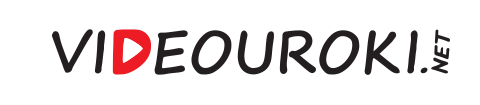 Ответьте на вопрос
Всякое обесценивание денежной единицы, снижение покупательной способности денег, то есть систематический рост цен в экономике независимо от того, какими причинами обусловлен этот процесс.
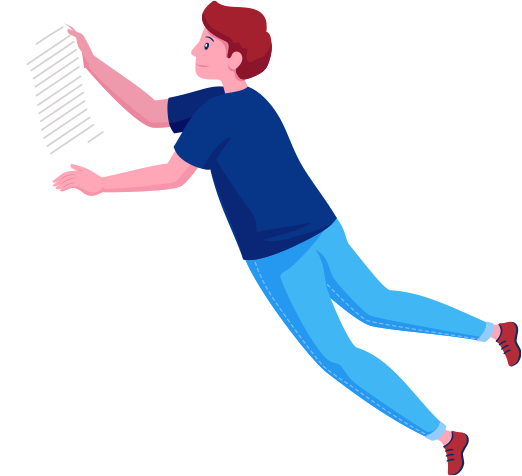 Криминализация
Инфляция
Дефляция
Монетаризм
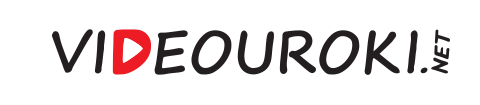 Ответьте на вопрос
Любое новшество, которое повышает экономическую эффективность: новые технологии, новая система организации труда, открытие новых источников сырья (или использование принципиально нового для данной отрасли вида сырья, например замена металлов пластмассами), освоение новых рынков сбыта продукции или новых маркетинговых ходов.
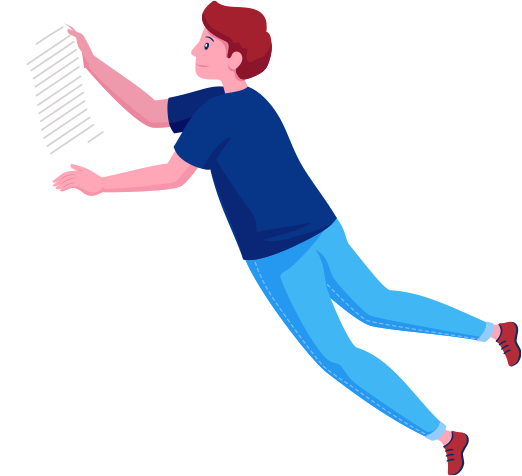 Рациональность
Конференция
Производство
Инновации
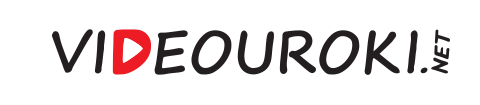 Ответьте на вопрос
Рыночная стоимость конечного продукта, произведённого в течение года национальными производителями на территории страны и за её пределами.
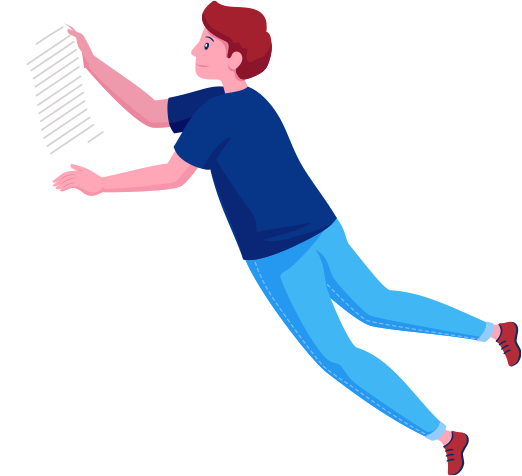 ВНП
ВНД
ВВП
ВДНХ
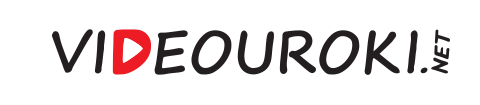 Ответьте на вопрос
Сохранение у взрослых физических и психических черт, присущих детскому возрасту.
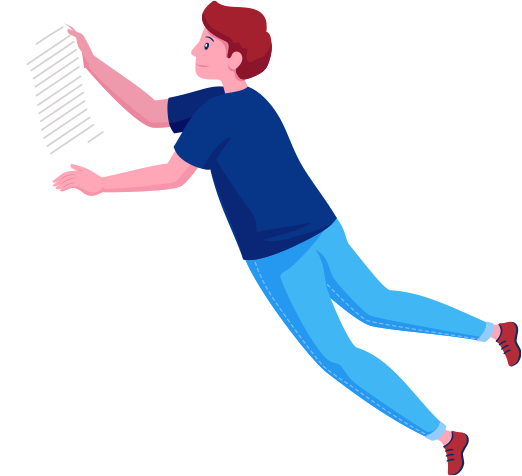 Инфантилизм
Детскость
Негативизм
Нарциссизм
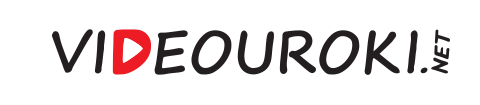 Ответьте на вопрос
Исторически меняющаяся социальная форма отношений между женщиной и мужчиной, посредством которой общество упорядочивает и санкционирует их интимную жизнь, устанавливает супружеские, родительские и другие родственные права и обязанности.
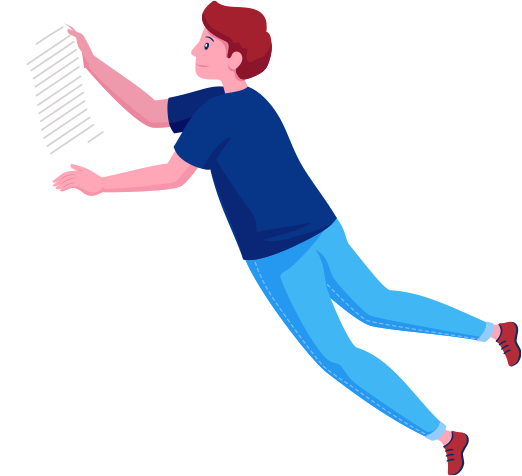 Брак
Семья
Союз
Бремя
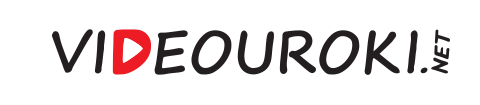 Ответьте на вопрос
Состояние общества, в котором происходят разложение, дезинтеграция и распад определённой системы устоявшихся социальных ценностей и норм, ранее поддерживавшей традиционный общественный порядок и регулировавшей жизнедеятельность людей.
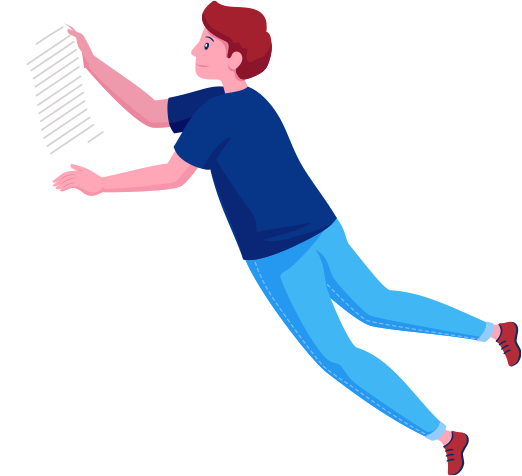 Дереализация
Глобализация
Идентичность
Аномия
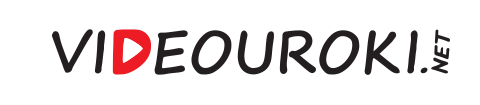 Ответьте на вопрос
Совокупность социально значимых качеств человека;
совокупность социальных и духовных свойств человека, зависящих от его включения в общественную жизнь и культуру посредством его деятельности и общения.
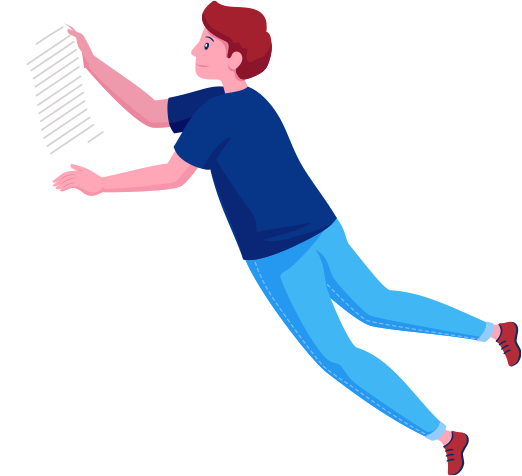 Личность
Индивид
Субъект
Персона
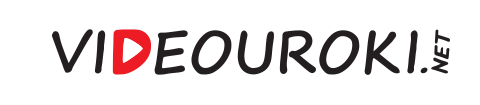 Ответьте на вопрос
Усвоение индивидом социальных и культурных норм, а также освоение им различных социальных ролей.
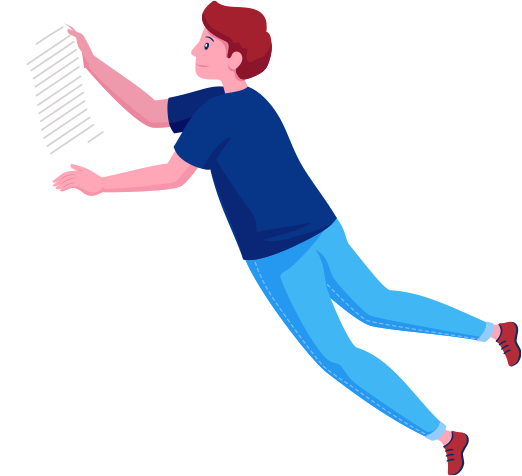 Социализация
Становление
Конституирование
Гуманизация
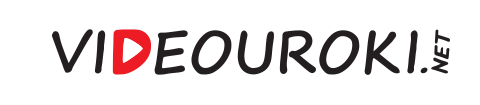 Ответьте на вопрос
Исторически сложившаяся на определённой территории устойчивая совокупность людей, обладающих общими чертами и стабильными особенностями культуры, языка, психического склада, самосознанием и исторической памятью, а также осознанием своих интересов и целей, своего единства, отличия от других подобных образований.
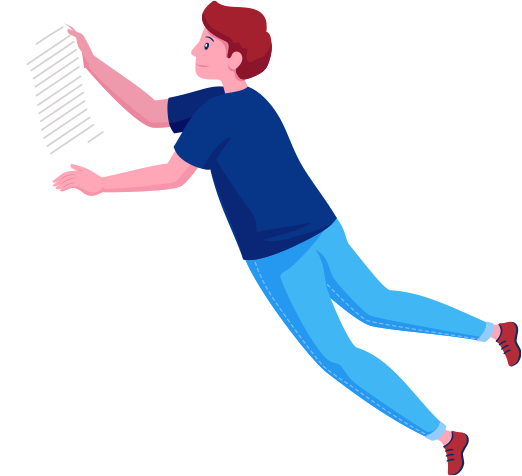 Этнос
Род
Племя
Народность
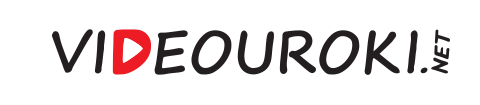 Ответьте на вопрос
Способ организации политической власти (управления обществом), которая располагает специальным аппаратом (механизмом) управления обществом для обеспечения его нормальной деятельности.
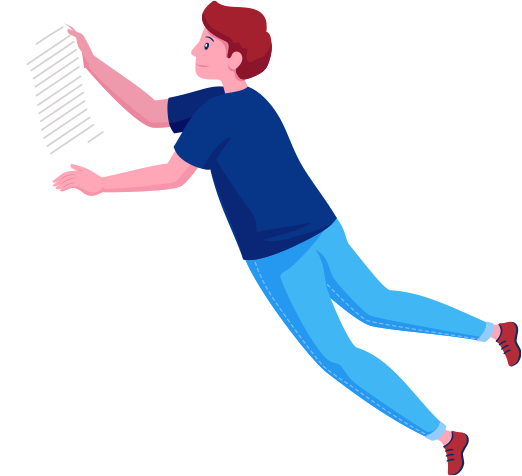 Страна
Республика
Федерация
Государство
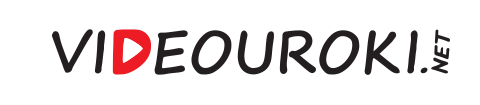 Ответьте на вопрос
Политический режим, при котором носитель власти (например: диктатор, монарх, тиран) провозглашает сам себя имеющим право на власть.
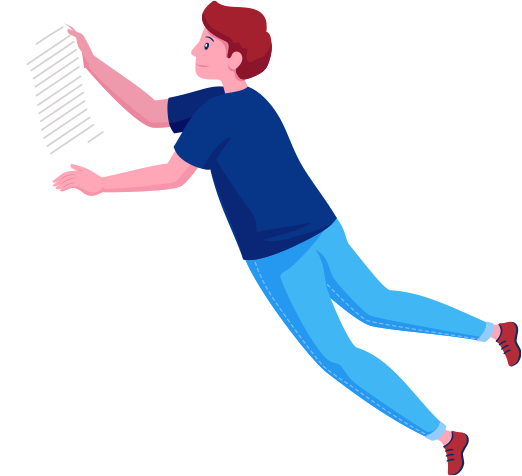 Коммунизм
Индивидуализм
Авторитаризм
Парламентаризм
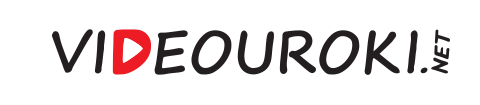 Ответьте на вопрос
Форма непосредственного волеизъявления граждан, выражающаяся в голосовании по наиболее значимым вопросам общегосударственного, регионального или местного значения.
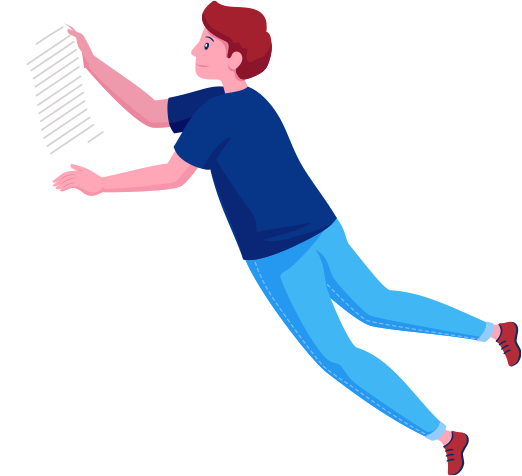 Опрос
Выборы
Плебисцит
Референдум
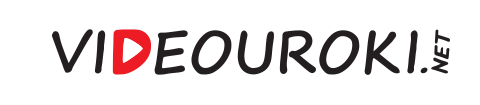 Ответьте на вопрос
Форма аполитичности, проявляющаяся в уклонении избирателей от участия в референдумах и выборах в органы власти.
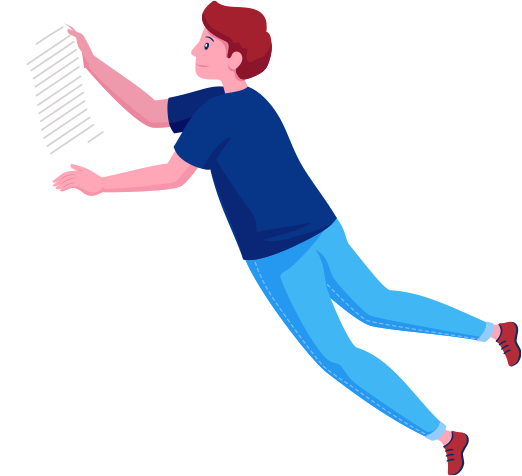 Абсентеизм
Протестантизм
Коммунизм
Демократизм
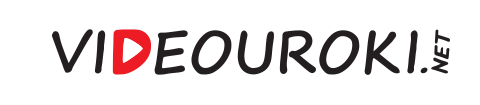 Ответьте на вопрос
Избираемый двухпалатный парламент России, её постоянно действующий представительный и законодательный орган. На него возложена функция издания правовых актов высшей юридической силы.
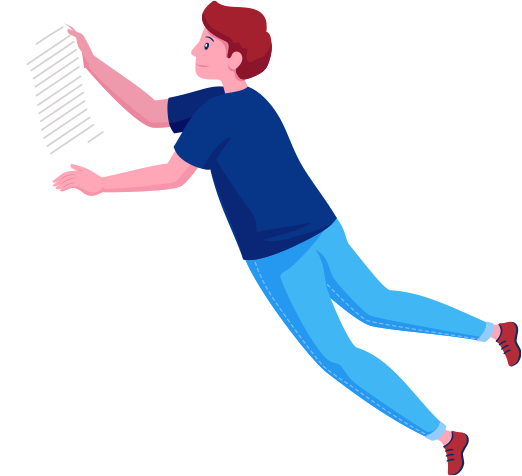 Федеральное собрание
Совет 
Федерации
Государственная Дума
Совет 
Республики
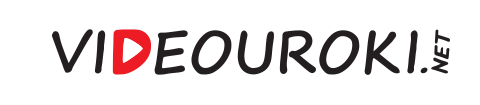 Ответьте на вопрос
Основной закон государства, закрепляющий основы конституционного строя, организации государственной власти и взаимоотношений между гражданином, обществом и государством.
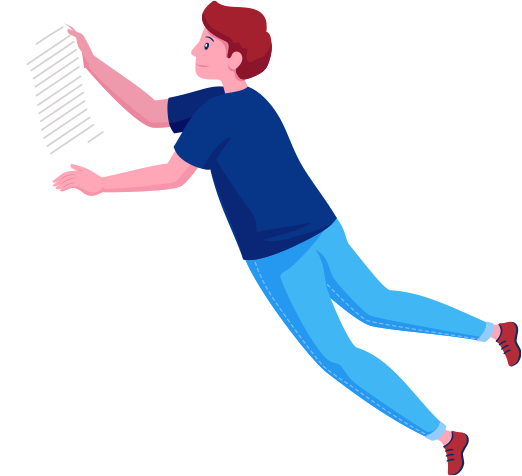 Декрет
Референдум
Конституция
Закон